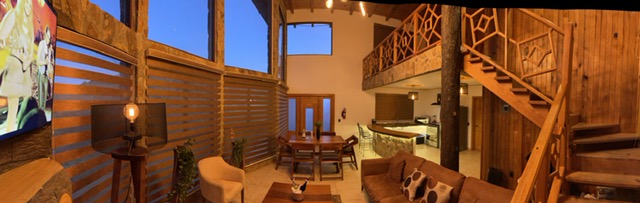 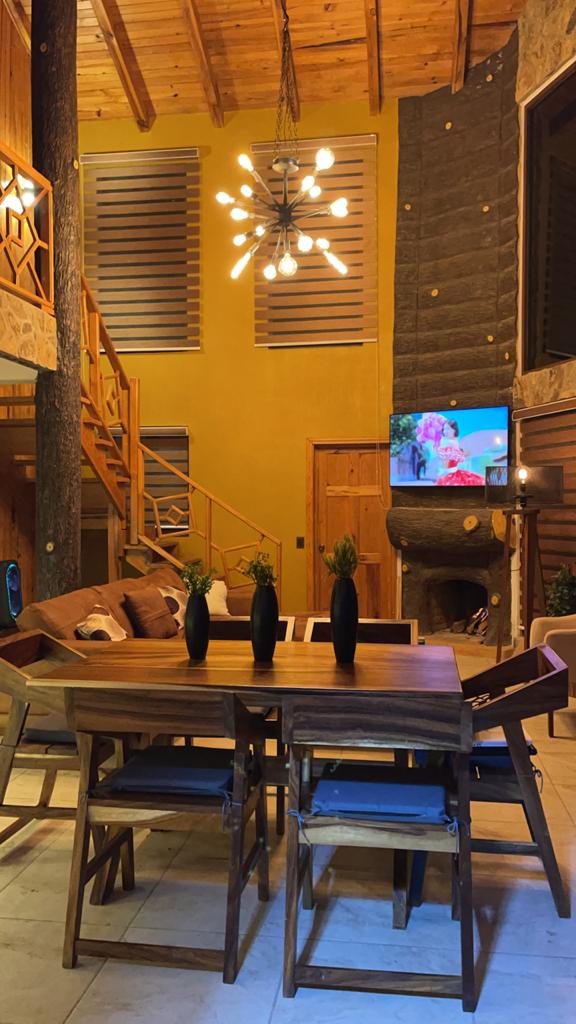 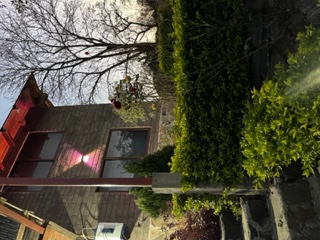 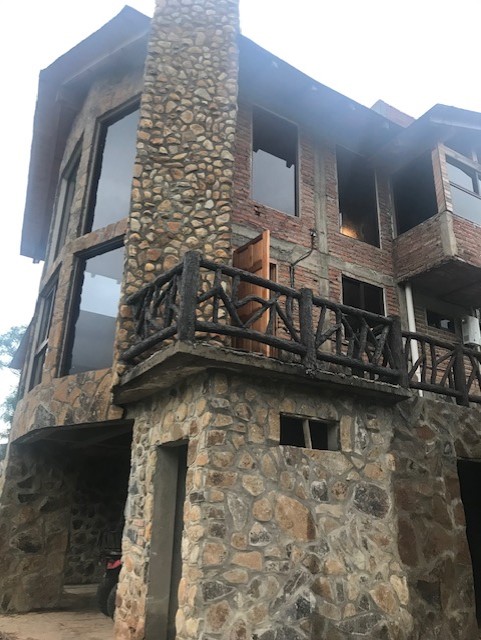 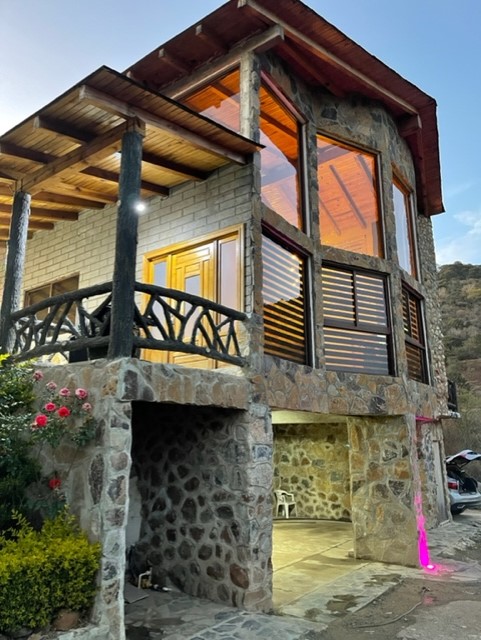 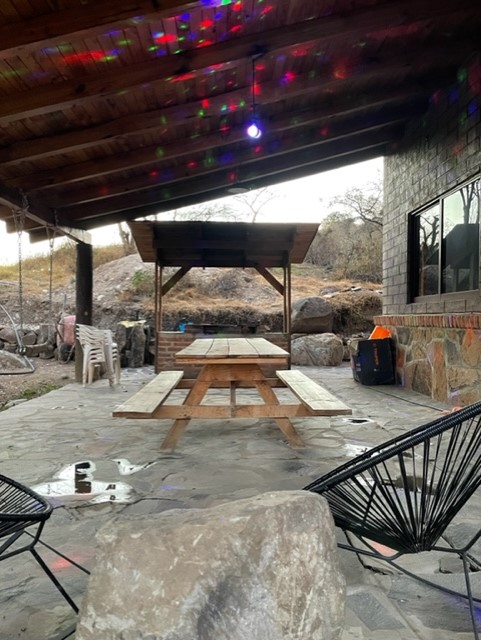 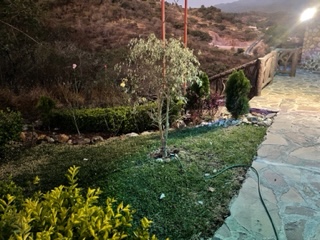 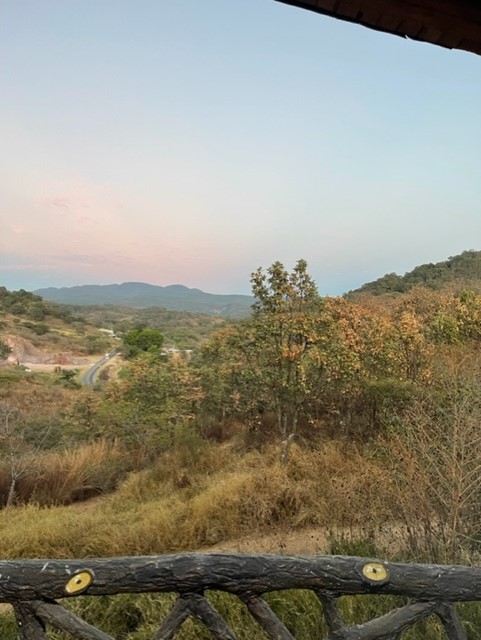 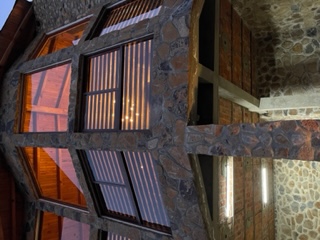 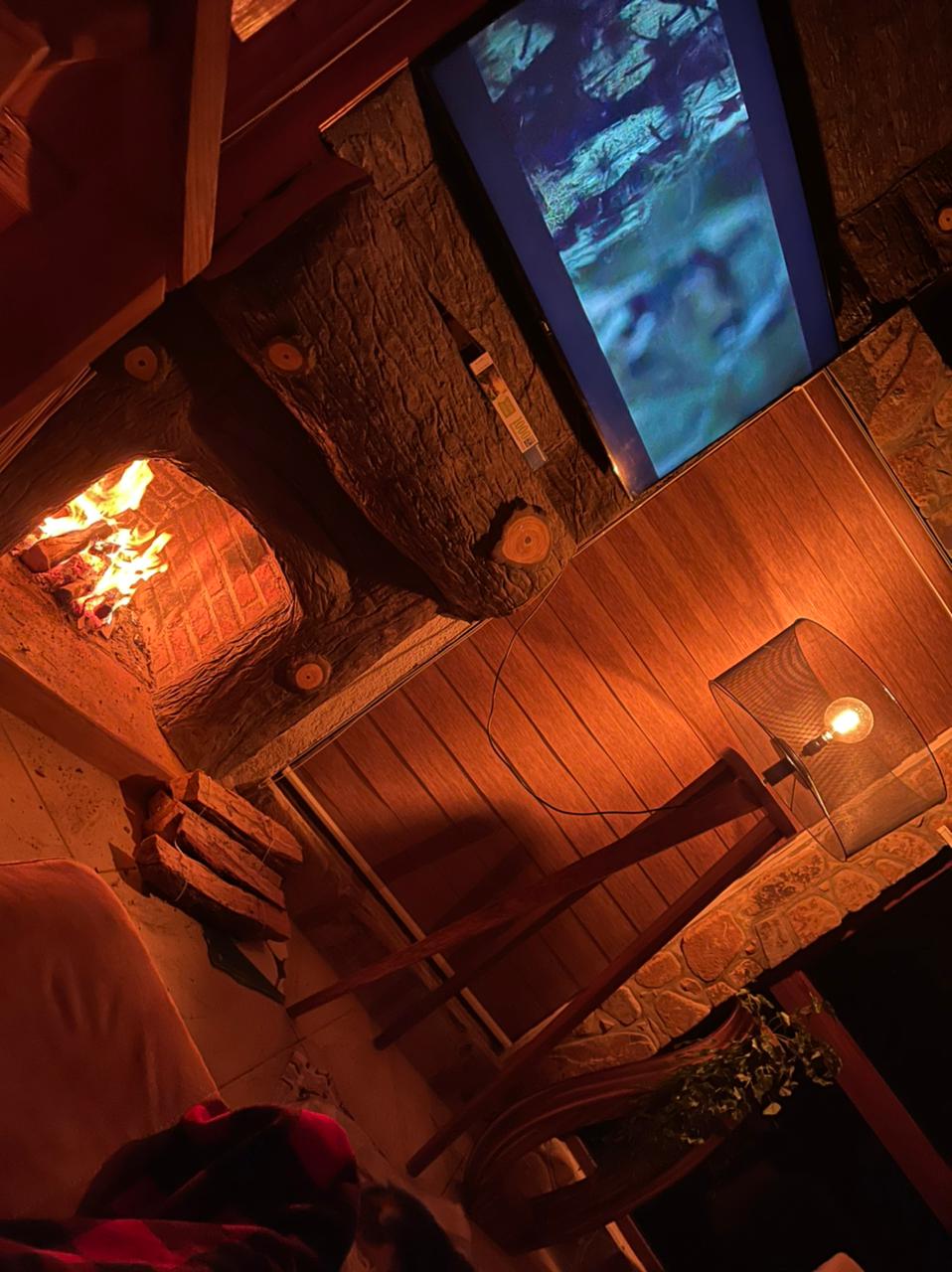 CABAÑA VIP MAZAMITLA
Ubicada en el Fraccionamiento Lomas del Pedregal (junto al Parque Mundo Aventura)
4 Recámaras (2 PB y 2 PA) y con Jacuzzy bolado
Cochera para 3 Autos
Terrazas Laterales y hermosos jardines
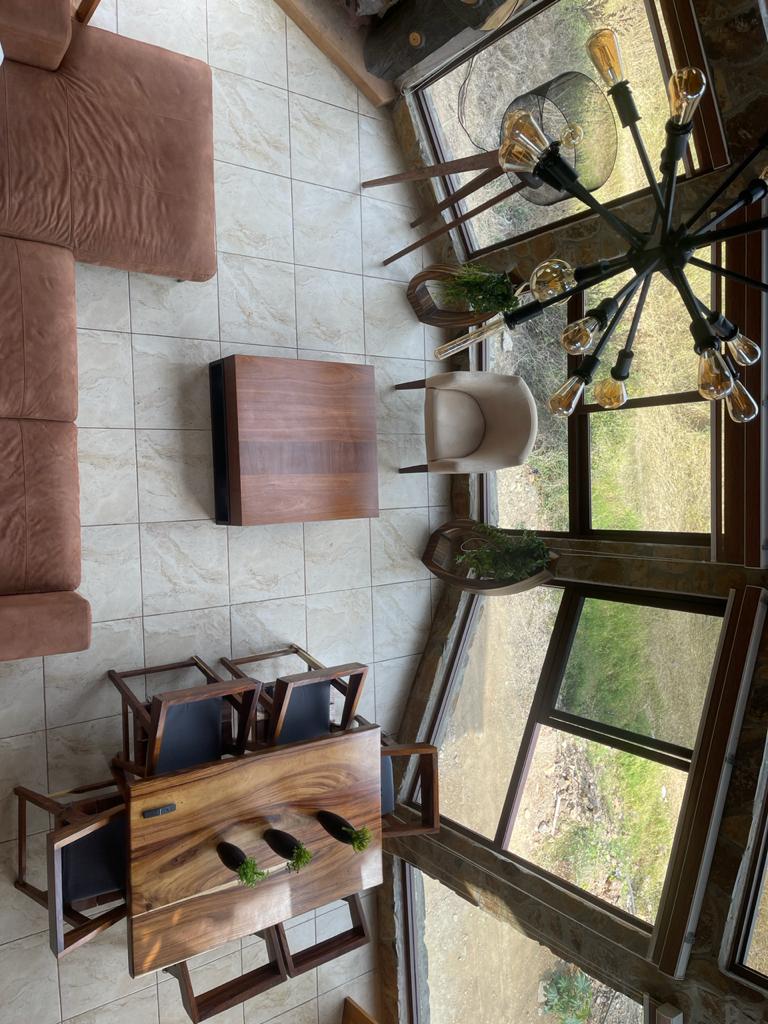 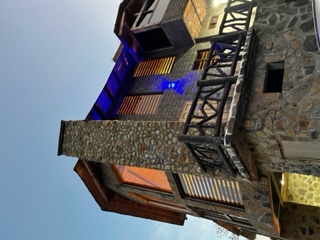 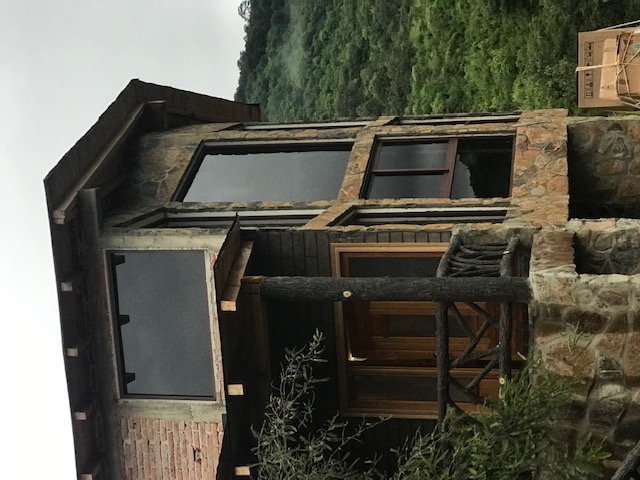 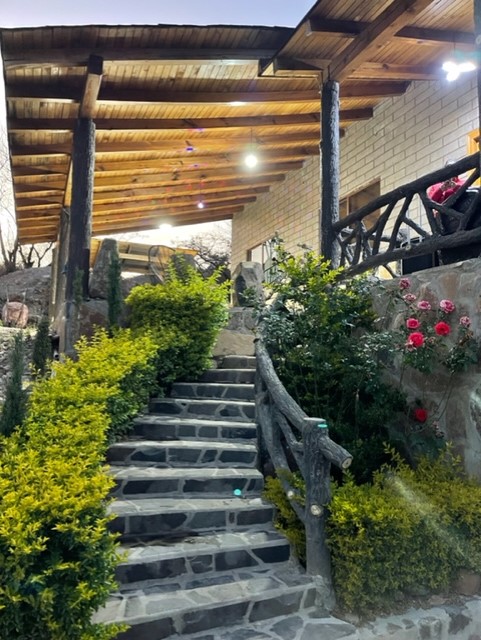 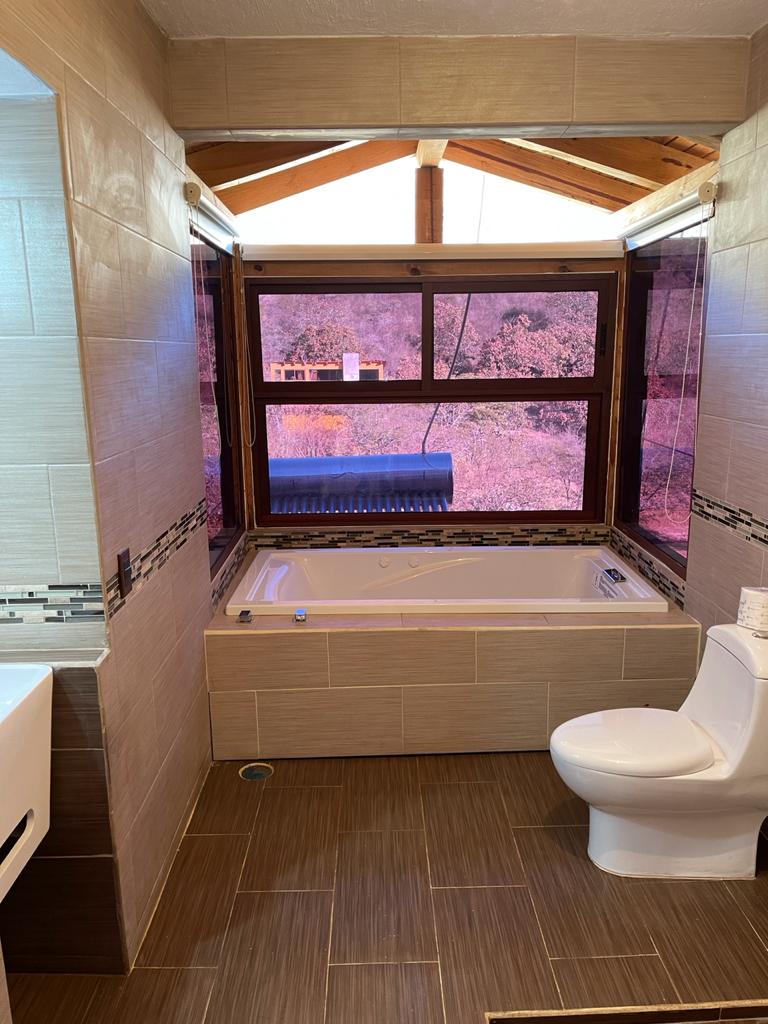 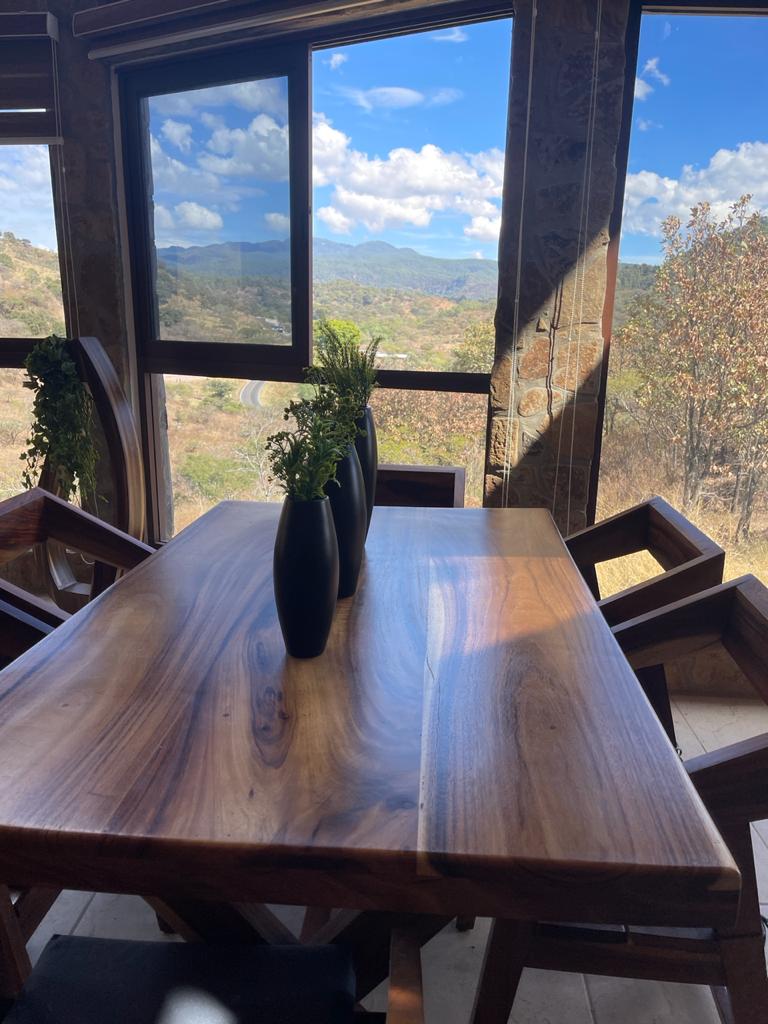 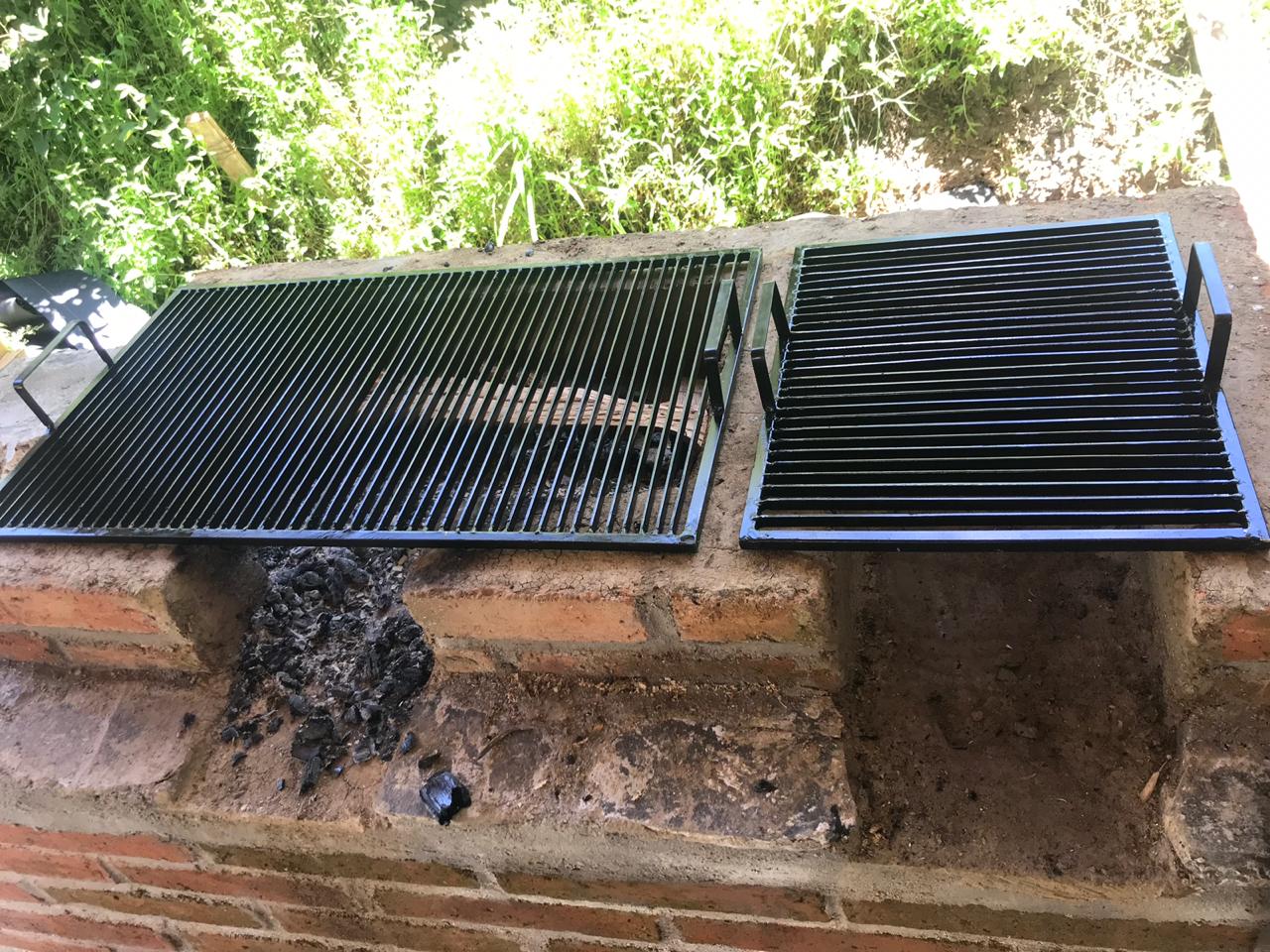 Amueblada Completamente
Asador especial
400mts2
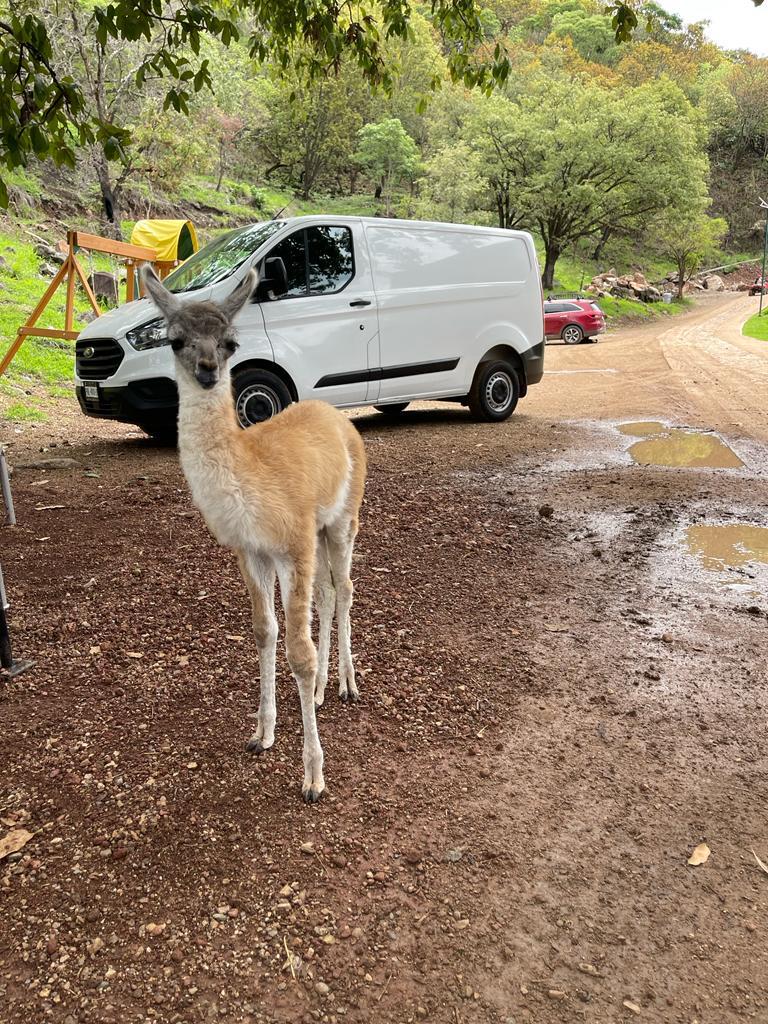 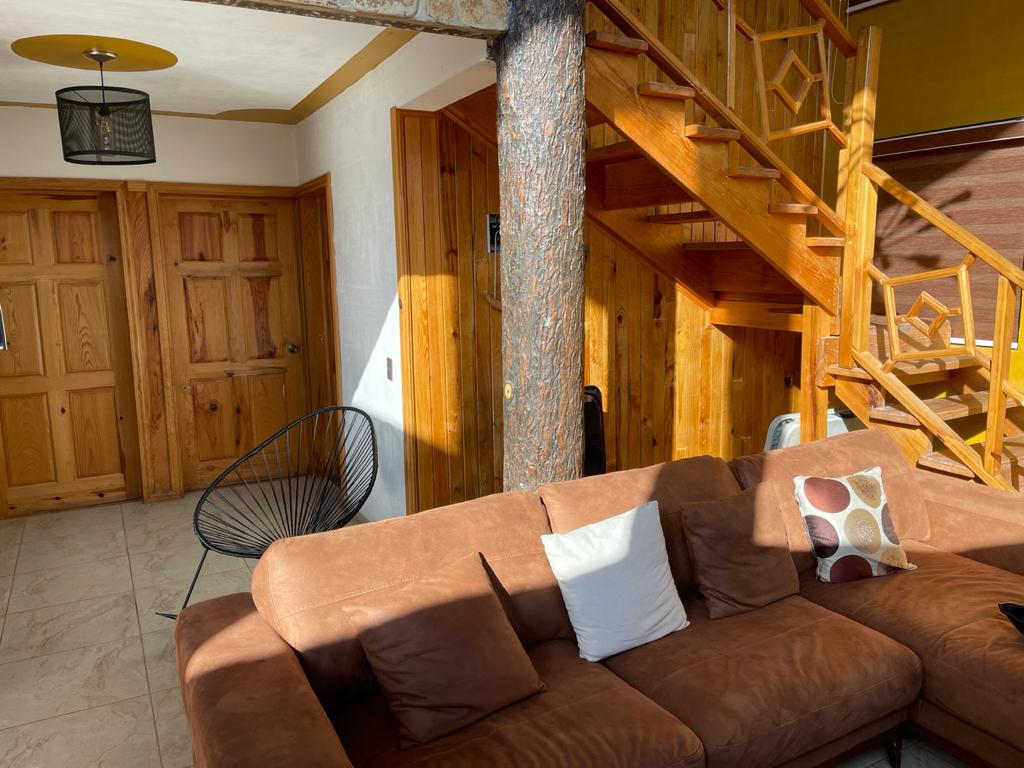 Cocina
Comedor
Chimenea
3 Baños completos
Doble Terraza
Fraccionamiento con Safari
Próximamente Campo de Golf y Helipuerto
Instalaciones ocultas
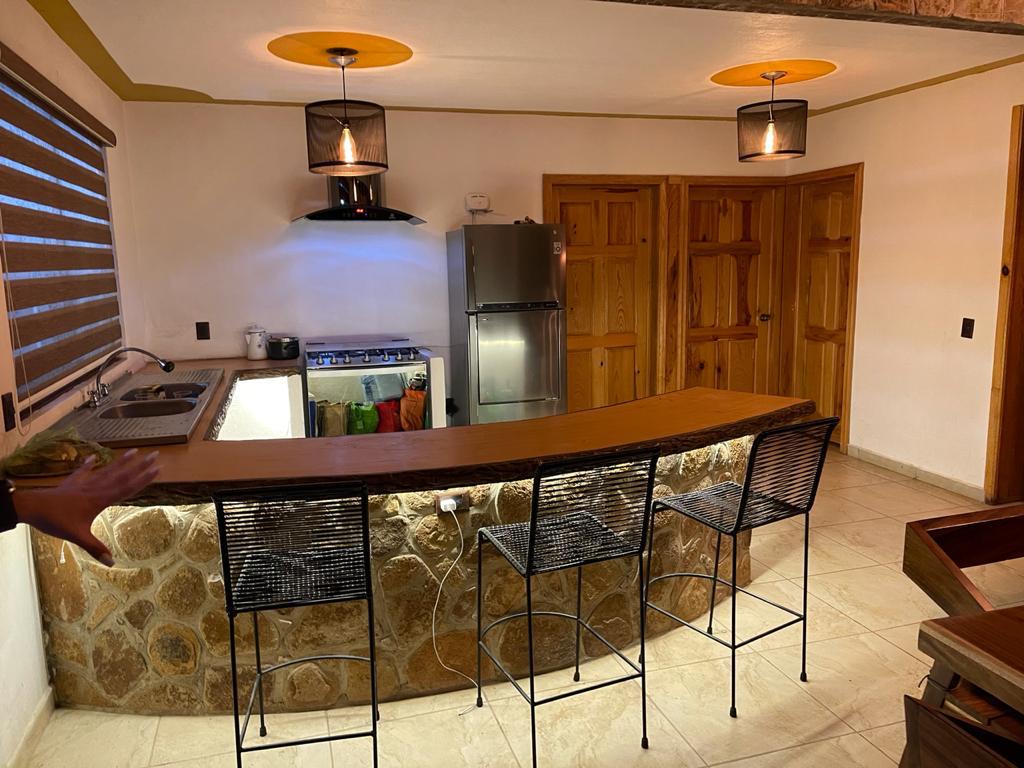 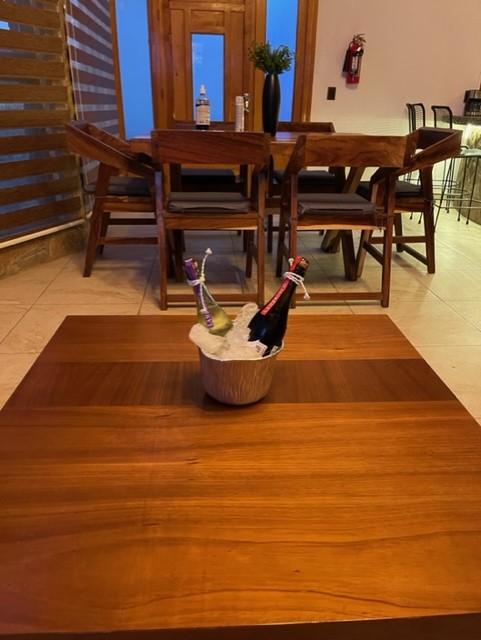 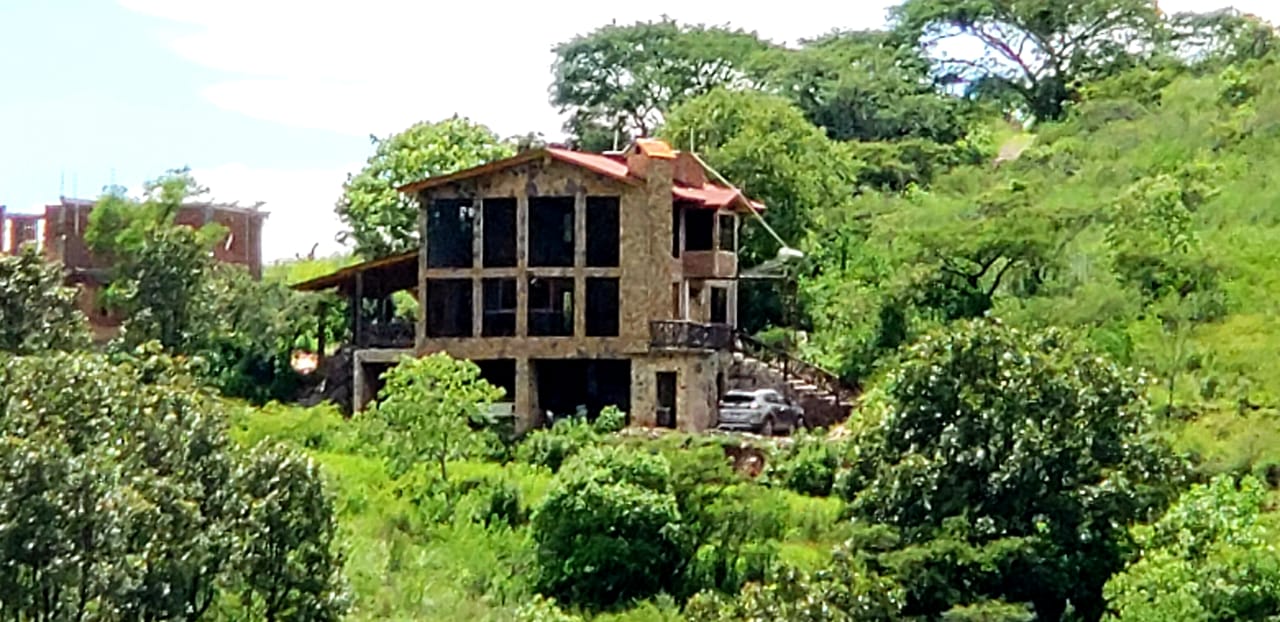 La Mejor Inversión Garantizado